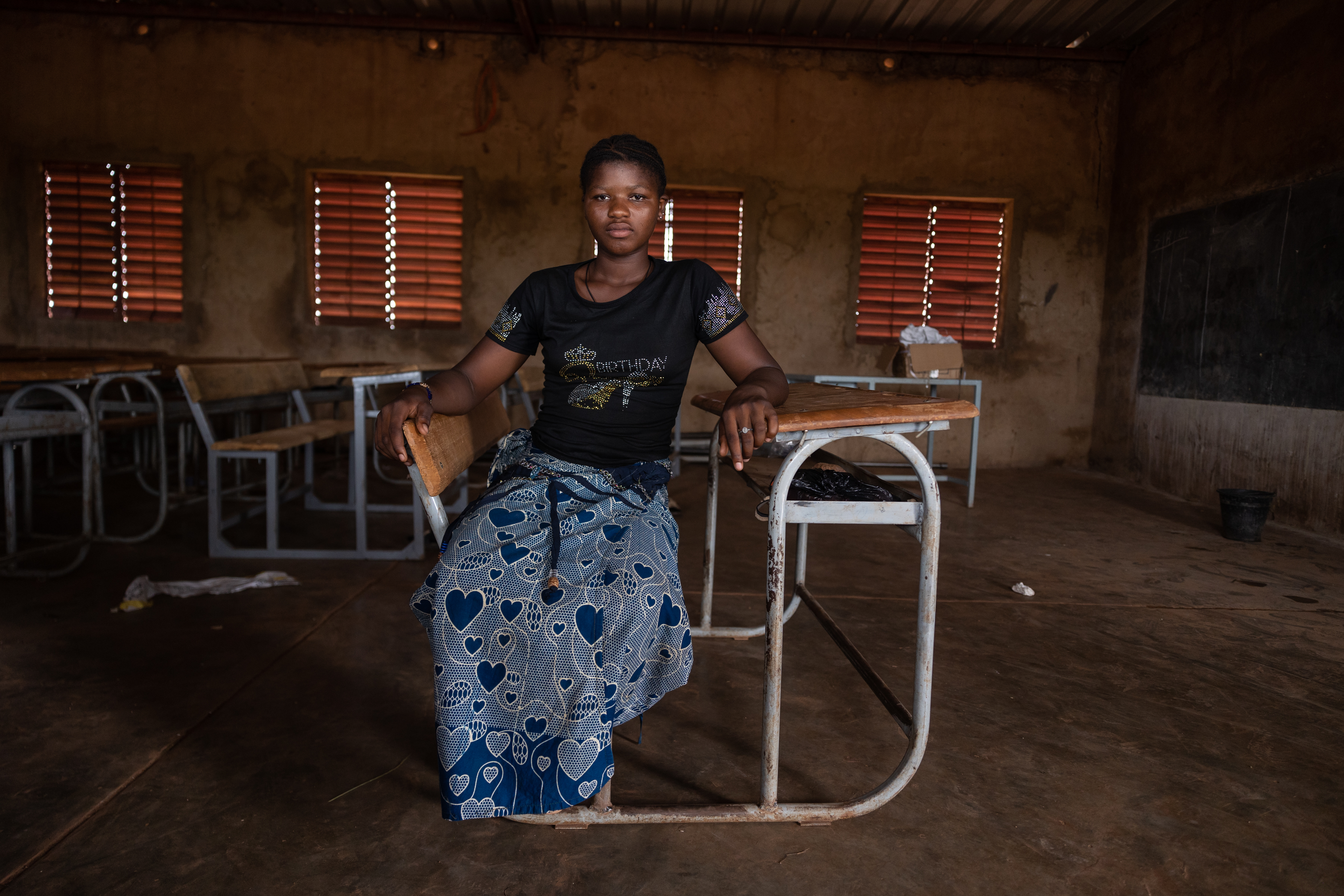 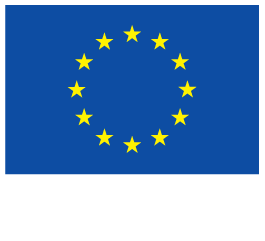 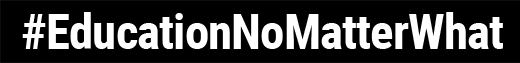 Rolul UE în operațiunile de ajutor umanitar
Informații pentru școli și profesori
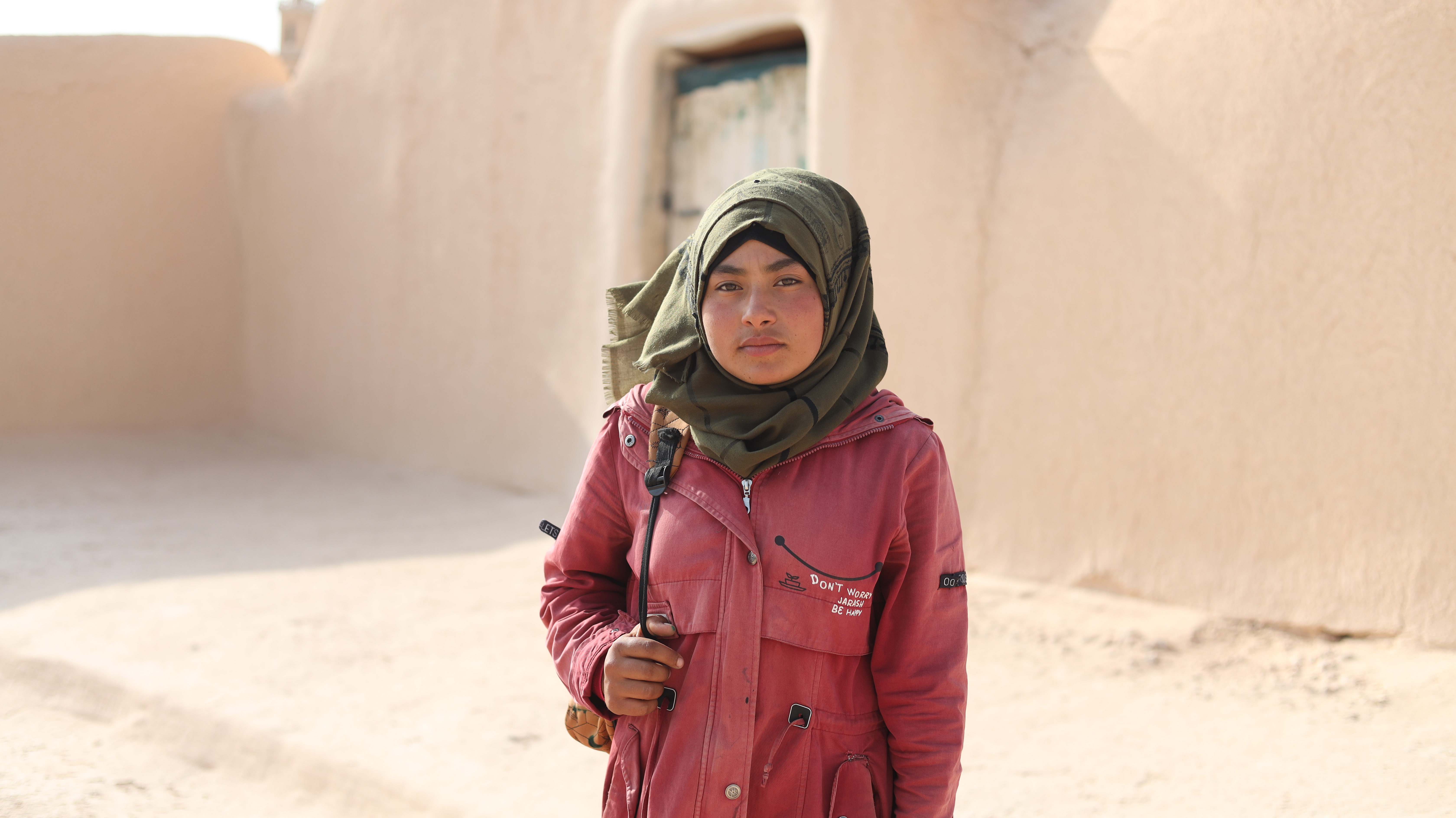 Cuprins
1. Educație, indiferent de situație: o invitație2. Despre ce este campania?3. Cine este în spatele campaniei? 4. Cum sprijină UE educația în contexte de ajutor umanitar? 5. Cum pot participa profesorii la campanie? 6. Cum pot participa elevii și studenții la campanie? 7. Ajută-ne să răspândim vestea
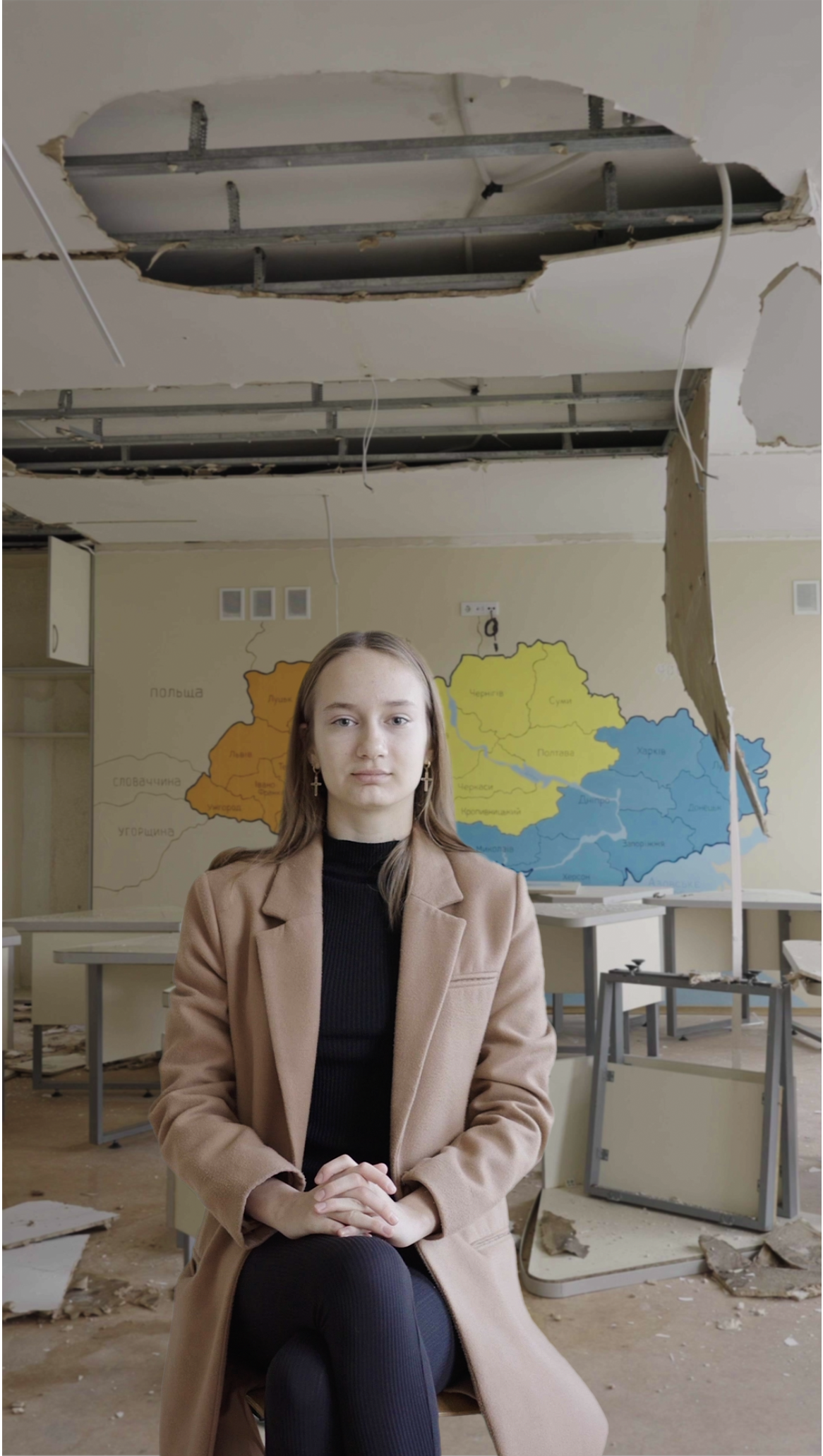 1. Educație, indiferent de situație: o invitație
UE se adresează studenților într-un efort de a înțelege mai bine impactul și importanța educației în contexte de criză. 
 
Voi, în calitate de profesori de media/film/jurnalism, sunteți într-o ipostază unică de:  
 
a educa elevi și studenți și a îi ajuta să reflecteze cu privire la importanța și efectul pozitiv pe care educația o are asupra tinerilor în contexte de criză 

a încuraja tinerii să își folosească abilitățile creative și să își exprime opiniile.
Vreți să aflați mai multe despre cum să faceți asta? Citiți mai departe.
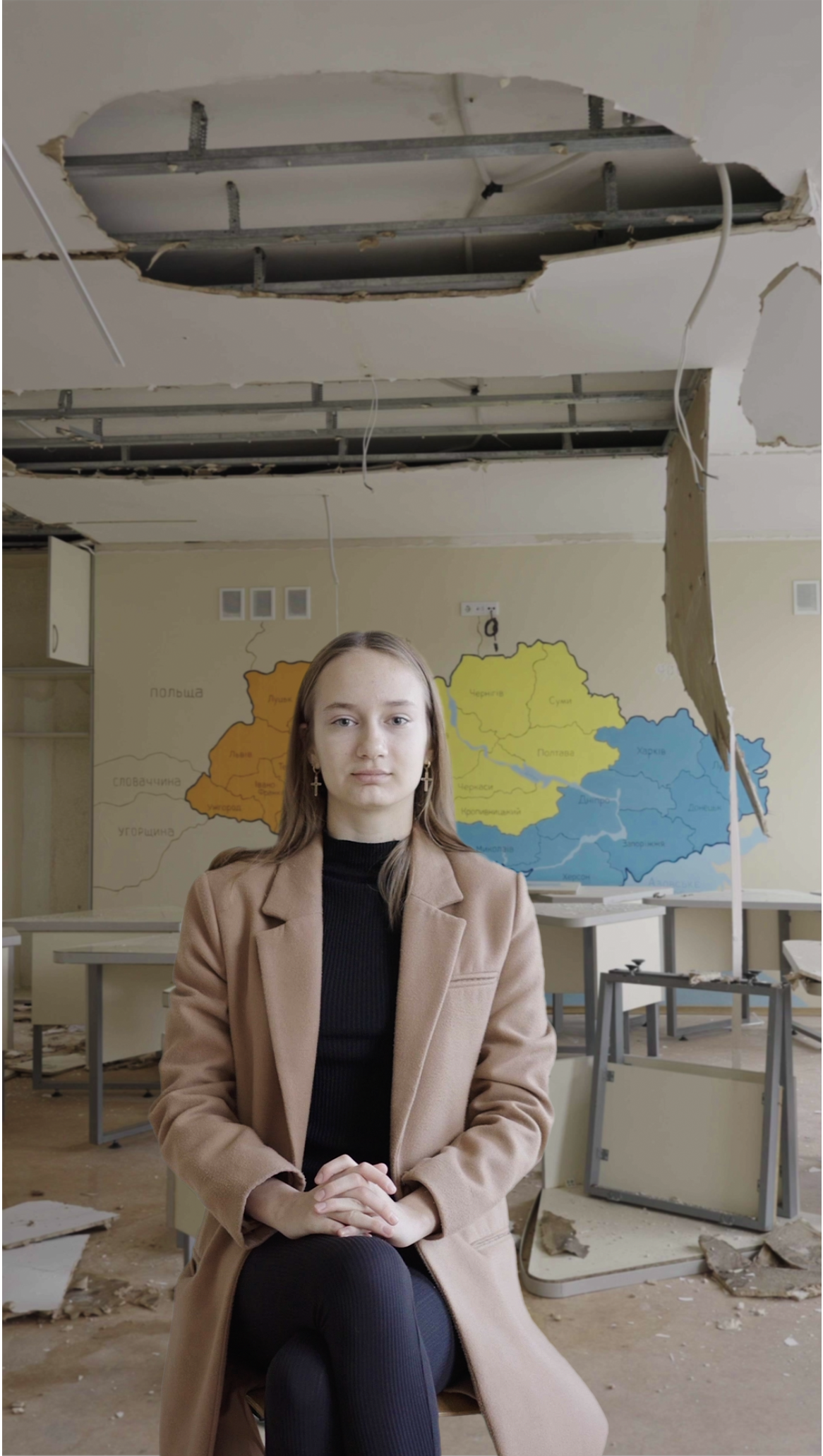 2. Despre ce este campania?
Educație, indiferent de situație, este o ințiativă a Direcției Generale pentru Protecție Civilă și Operațiuni Umanitare Europene (DG ECHO). 

Educația este un drept fundamental și o nevoie esențială pentru copii. Crizele umanitare din întreaga lume amenință să perturbe educația copiilor și a tinerilor. Acest lucru nu este acceptabil. Este esențial să le oferim un viitor mai bun, să le dezvoltăm întregul potențial și să îi echipăm cu abilitățile și protecția de care au nevoie pentru a le restabili sentimentul de normalitate și siguranță. Nu trebuie întreruptă, oricât de gravă ar fi criza. Educația este motorul schimbării: este puternică și esențială. Educația ar trebui să fie întotdeauna posibilă, indiferent de context. Din acest motiv, UE investește în educația în situațiile de criză din întreaga lume. 

Campania își propune să ajute tinerii elevi și studenți, cu vărste cuprinse între 16 și 30 de ani să reflecteze și să înțeleagă mai bine impactul pozitiv pe care proiectele educaționale finanțate de UE îl au asupra tinerilor din zonele afectate de crizele umanitare prin documentare atât în format scurt, cât și lung și prin competiția video Educație în Mișcare (Education in Motion).
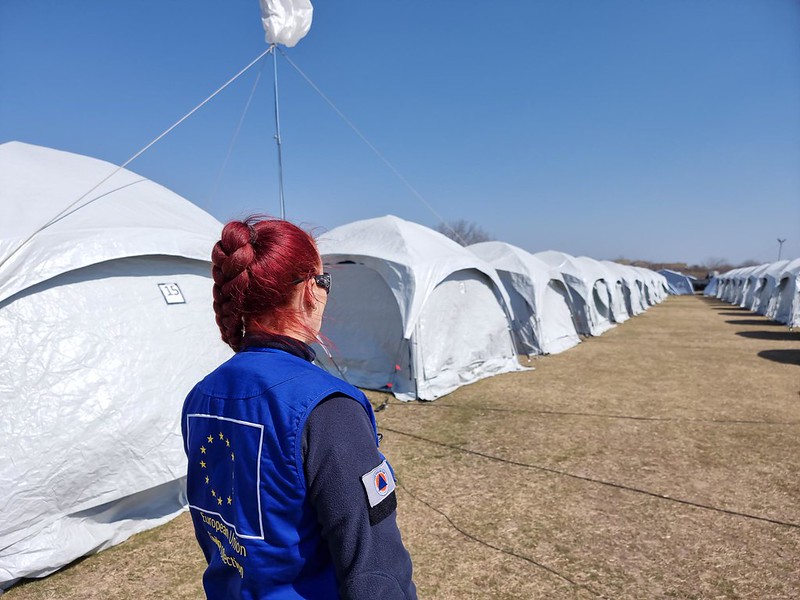 3. Cine este în spatele campaniei?
DG ECHO este unul dintre numeroasele departamente specializate ale Comisiei Europene. 

Ori de câte ori are loc un dezastru sau o urgență umanitară, DG ECHO oferă asistență țărilor și populațiilor afectate. 

Oferă ajutor persoanelor aflate în nevoie încă din 1992. Cu un buget anual de peste 1 miliard de euro, UE este unul dintre cei mai mari donatori de ajutor umanitar din lume. 

DG ECHO a lansat campania  #EducationNoMatterWhat în 2022-2023 pentru a crește gradul de conștientizare cu privire la ceea ce face UE pentru a se asigura că educația continuă în contexte de criză umanitară.
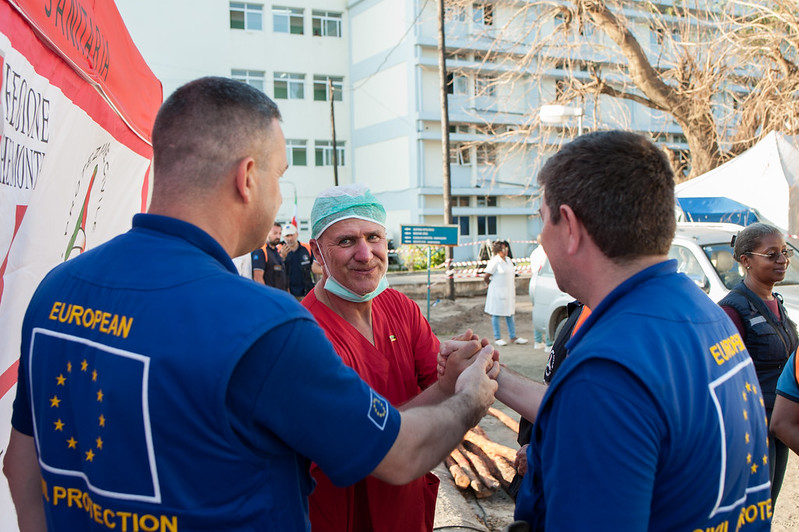 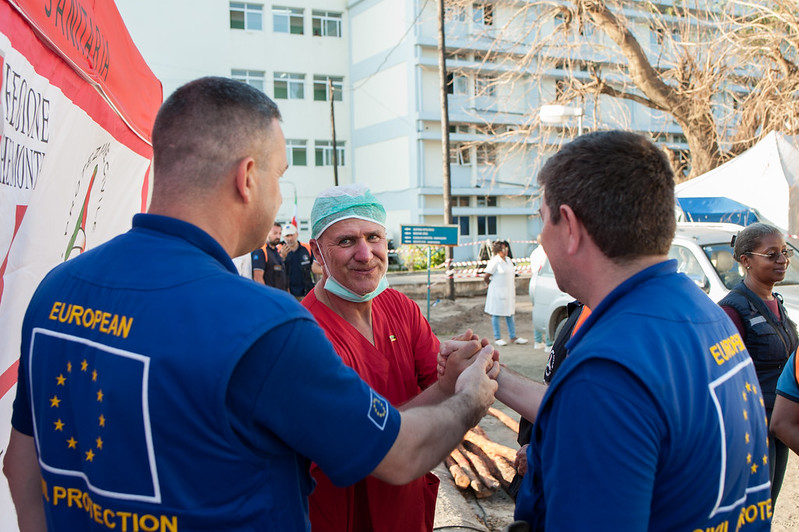 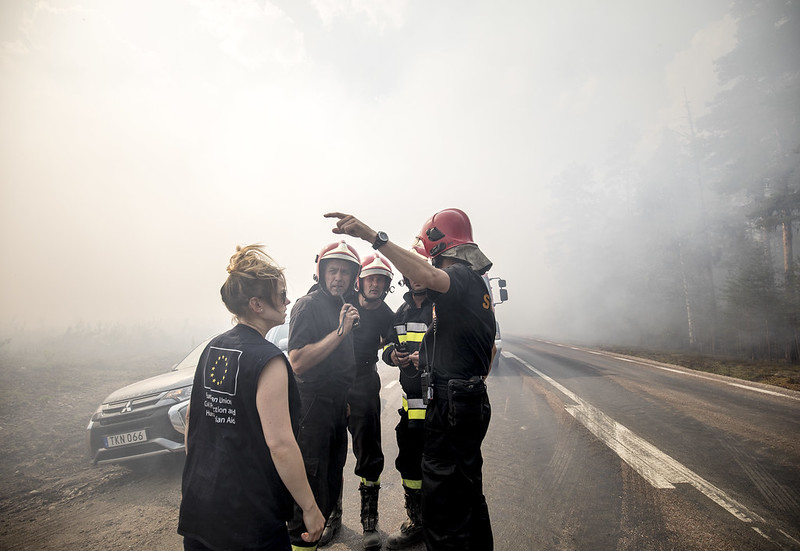 4. Cum sprijină UE educația în contexte de ajutor umanitar?
Mersul la școală este un drept fundamental, dar pentru unii copii vulnerabili aflați în criză și urgențe umanitare, educația este o provocare. 

UE îi ajută pe copiii prinși în situații de criză să se întoarcă și să rămână în sistemul de educație prin diferite căi de educație formală și non-formală. Prin politica sa privind educația în situații de urgență și crize prelungite, UE își propune să minimizeze impactul crizelor asupra învățăturii copiilor. 
UE îi sprijină pe profesori prin acțiuni de formare, instruire și protecție. De asemenea, UE se concentrează din ce în ce mai mult pe protejarea educației împotriva atacuilor și pe implementarea Declarației Școlilor Sigure, care asigură spații sigure de învățare și legături către servicii specializate de protecție a copilului acolo unde este necesar. 

Copiii educați devin mai independenți și au o voce mai puternică în problemele care îi afectează. De asemenea, educația este unul dintre cele mai bune instrumente pentru investirea în pace, stabilitate și creștere economică. 

Aproape 12 milioane de copii au beneficiat de proiecte finanțate de UE ce au vizat educația în situații de urgență
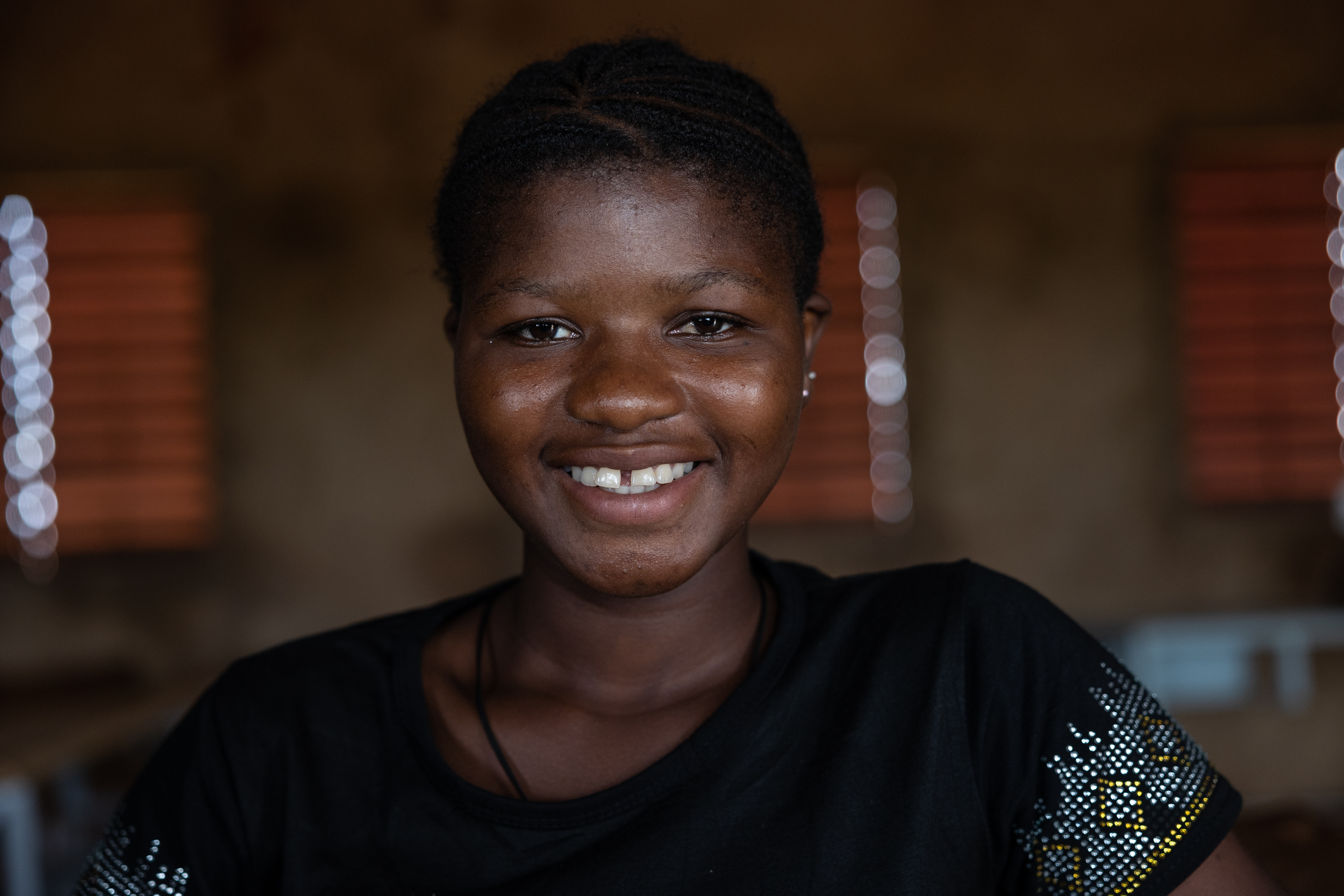 5. Cum pot participa profesorii la campanie?
Descoperiți, împreună cu elevii dumneavostră, poveștile lui Marie, Hanan și Sonia: trei tinere din Burkina Faso, Ucraina și Siria care își revendică dreptul la educație, indiferent de situație (descărcabil din kit-ul de resurse). 

Ajutați-vă elevii și studenții să reflecteze la ce reprezintă asta pentru ei și încurajați-i să ia parte la competiția video Educație în Mișcare (Education in Motion) (4 ianuarie – 12 februarie 2023).  

Organizați o proiecție a documentarului despre #EducationNoMatterWhat în Ucraina în cadrul instituției dumneavoastră de învățământ și discutați materialul cu elevii și studenții dumneavoastră (mijlocul lunii aprilie – decembrie 2023).
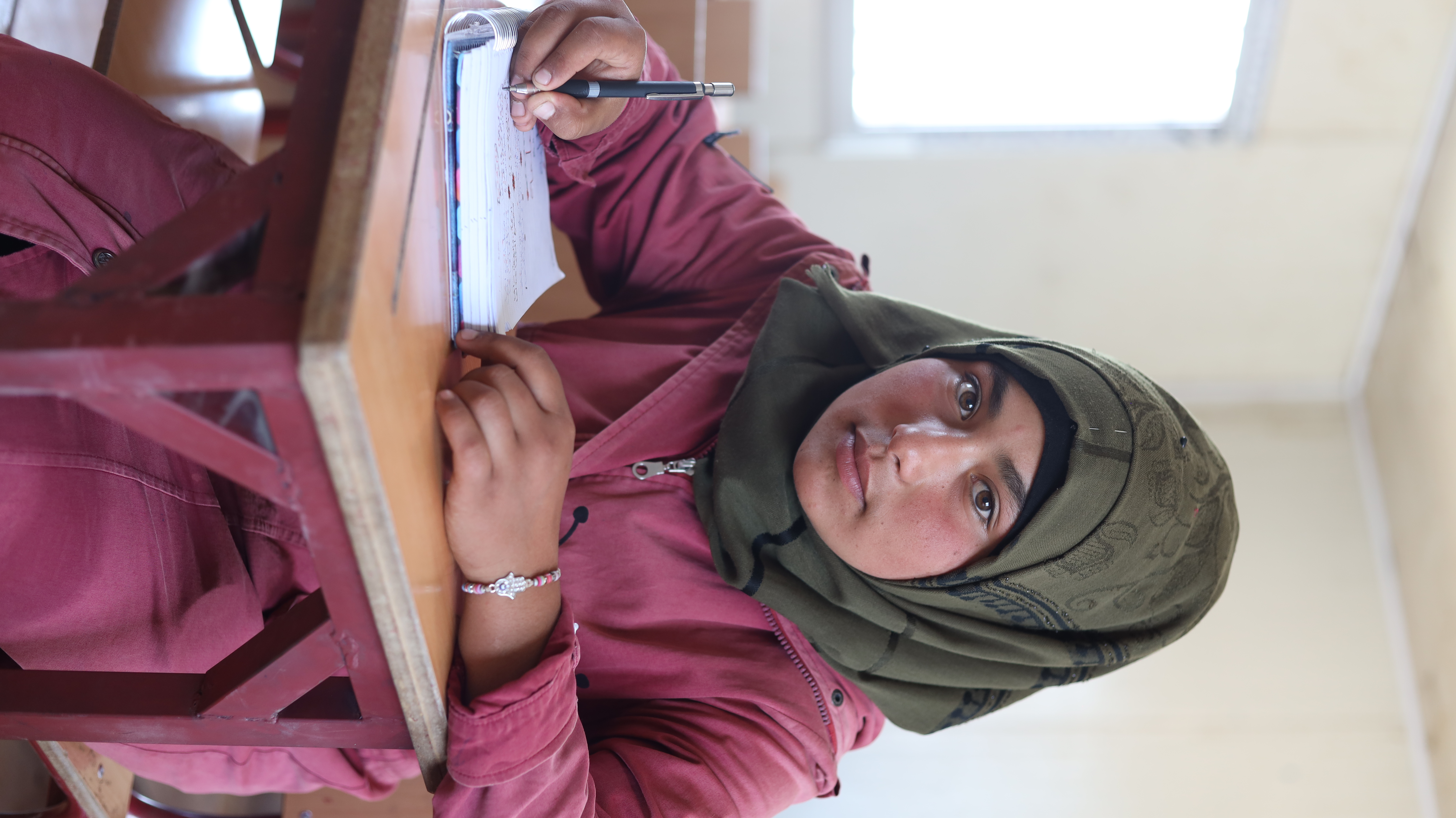 6. Cum pot participa elevii și studenții la campanie?
Elevii și studenții cu vârsta cuprinsă între 18 și 24 de ani pot participa la competiția video Educație în Mișcare (Education in Motion) în colaborare cu VICE World News. 
 
Elevii și Studenții își pot folosi abilitățile creative pentru a trimite o scurtă prezentare video (maximum 60 de secunde):  
 
explicându-și perspectiva personală asupra: educației, indiferent de situație, într-un context umanitar (Education, No Matter What, in a humanitarian context) 
prezentându-și schița filmului – despre ce va fi documentarul? 
convingând juriul de ce această poveste remarcabilă trebuie spusă.
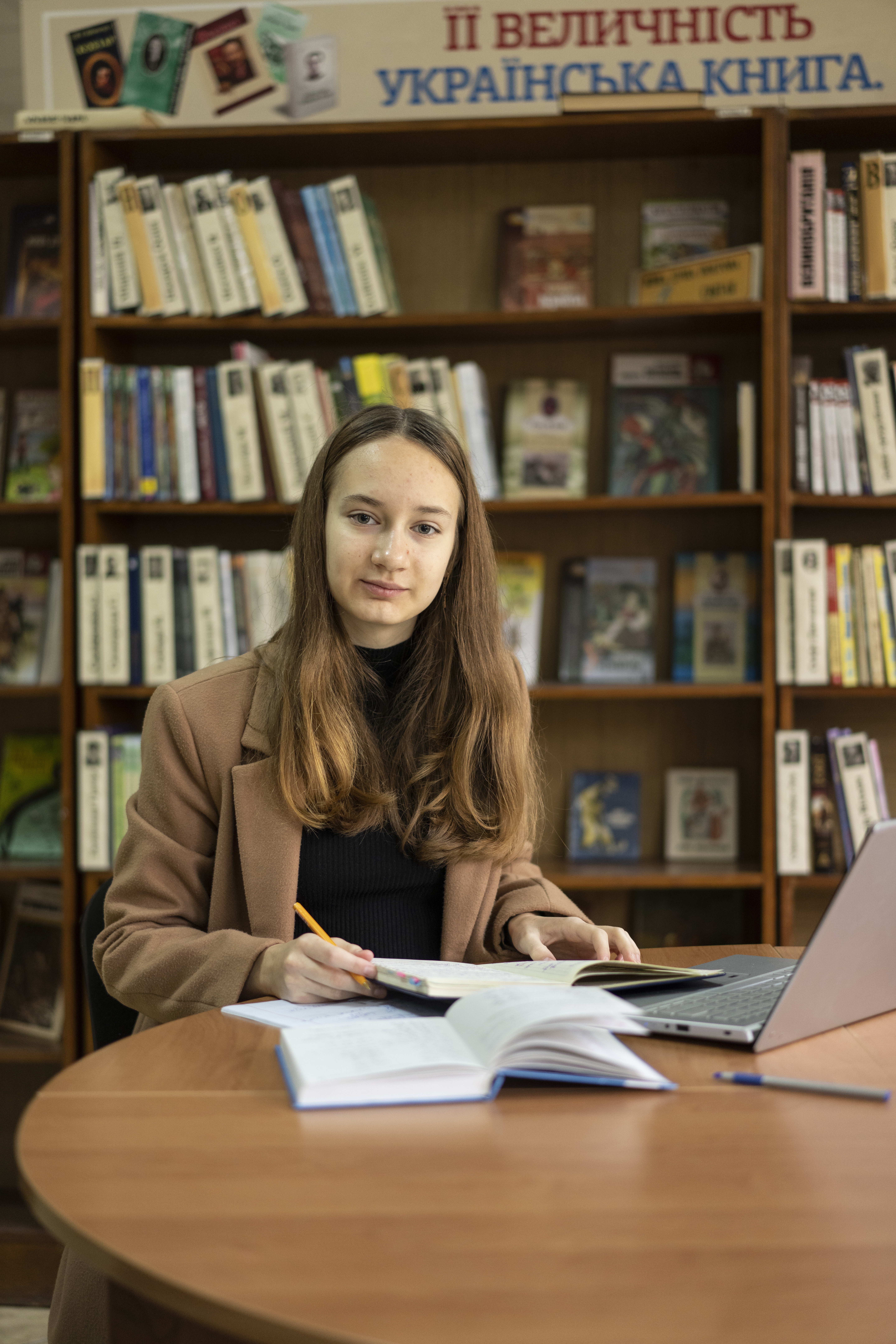 6. Cum pot participa elevii și studenții la campanie?
Pentru competiția video Educație în Mișcare (Education in Motion): 

 
un juriu profesionist va selecta cele mai bune 10 prezentări, iar creatorii acestora vor fi invitați să scrie un rezumat 

un juriu format din profesioniști din industriile media, creație, jurnalism și film va analiza și selecta un câștigător 
un participant norocos va avea oportunitatea de a lucra împreună cu VICE pentru a crea un documentar de 5-10 minute despre #EducationNoMatterWhat, bazat pe ideea originală a câștigătorului. 


Pentru termeni și condiții, vă rugăm să vizitați http://eueducationinmotion.vice.com/
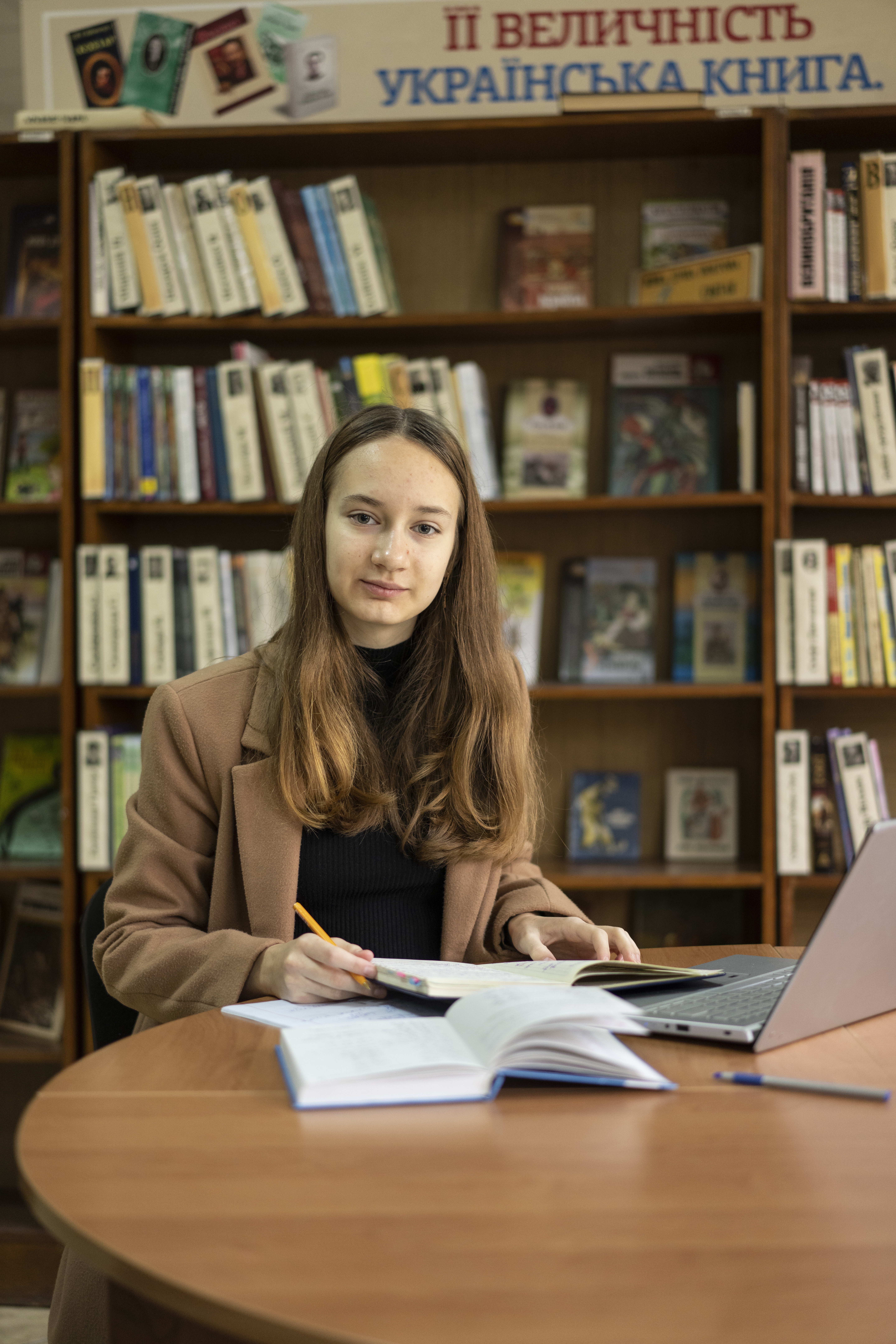 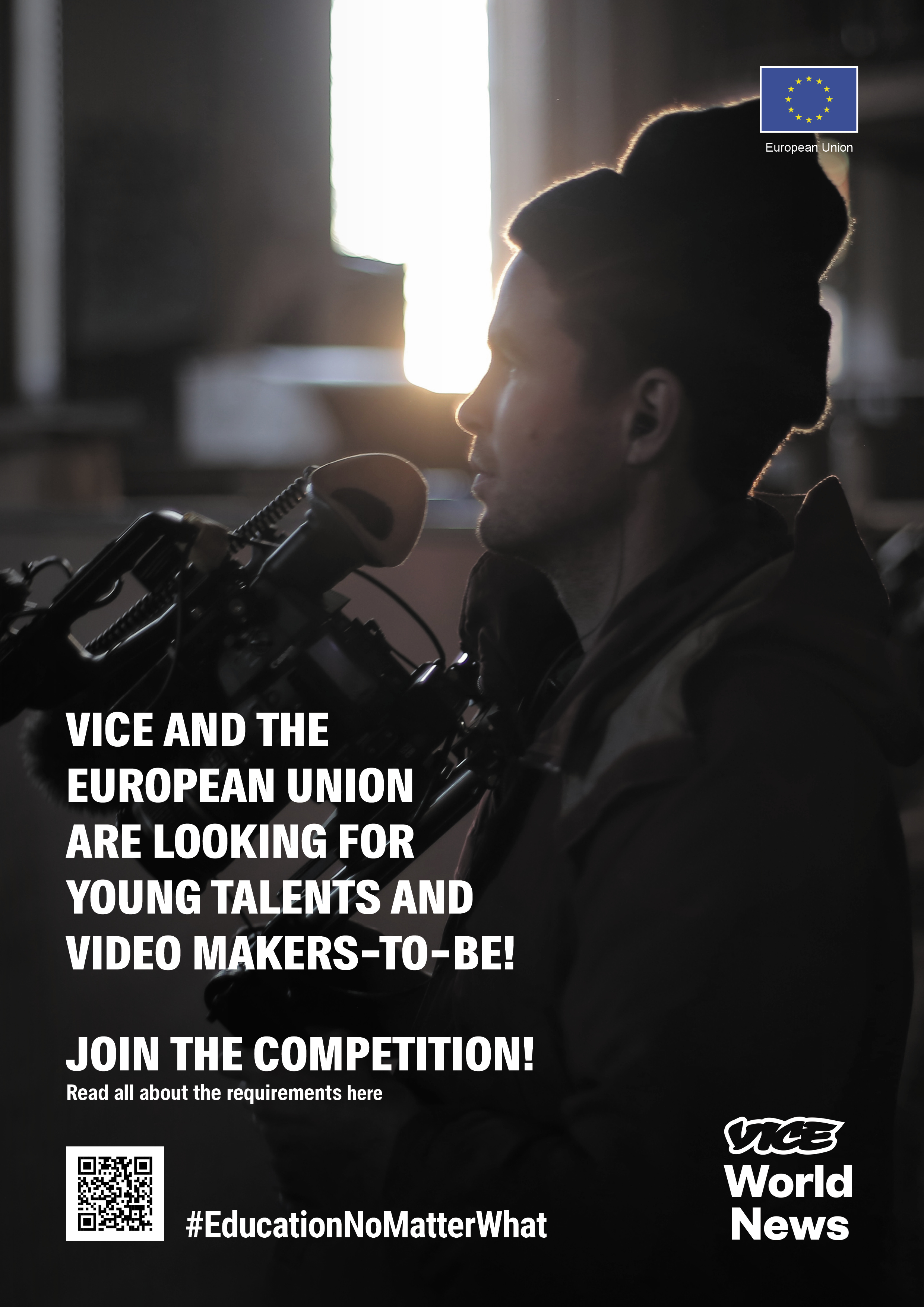 7. Ajută-ne să răspândim vestea
Vă rugăm să distribuiți materialele informative pe canalele dumneavoastră de social media sau în newsletterele dumneavoastră, să tipăriți și să afișați afișele pe panourile destinate anunțurilor. De asemenea, le puteți spune elevilor și studenților despre competiție în sala de clasă. Simțiți-vă liber să adaptați materialele pe nevoile dumneavoastră. 
 
Materialele noastre: 
 
banner competiție video 
afiș competiție video 
text și imagine deja pregătite pentru utilizare, destinat conturilor de social media, în formate ajustabile ppt. pătrat și dreptunghiular  
 
Acestea pot fi descărcate din kit-ul de resurse.
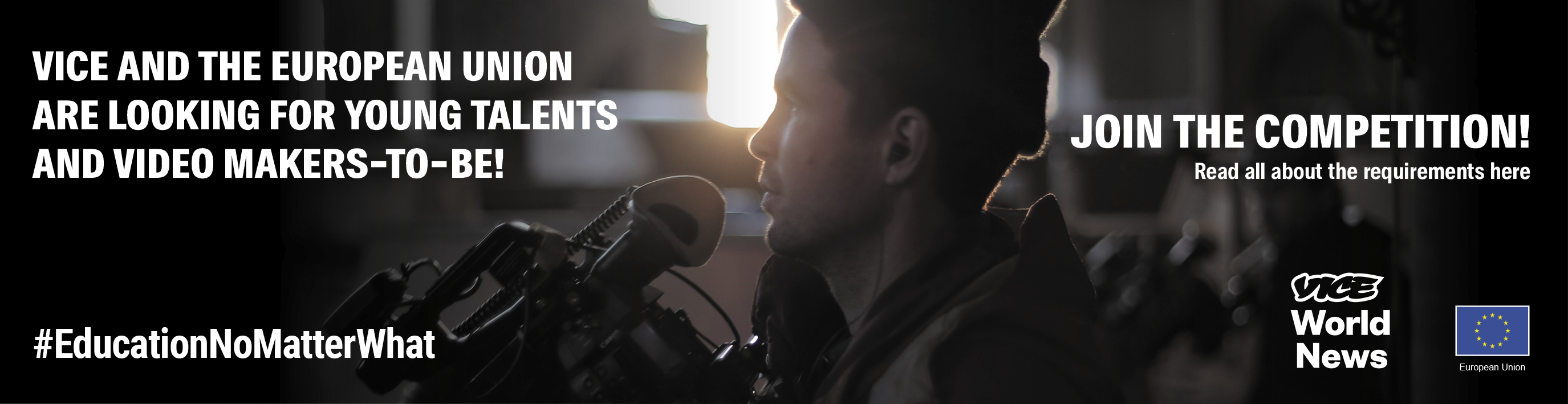 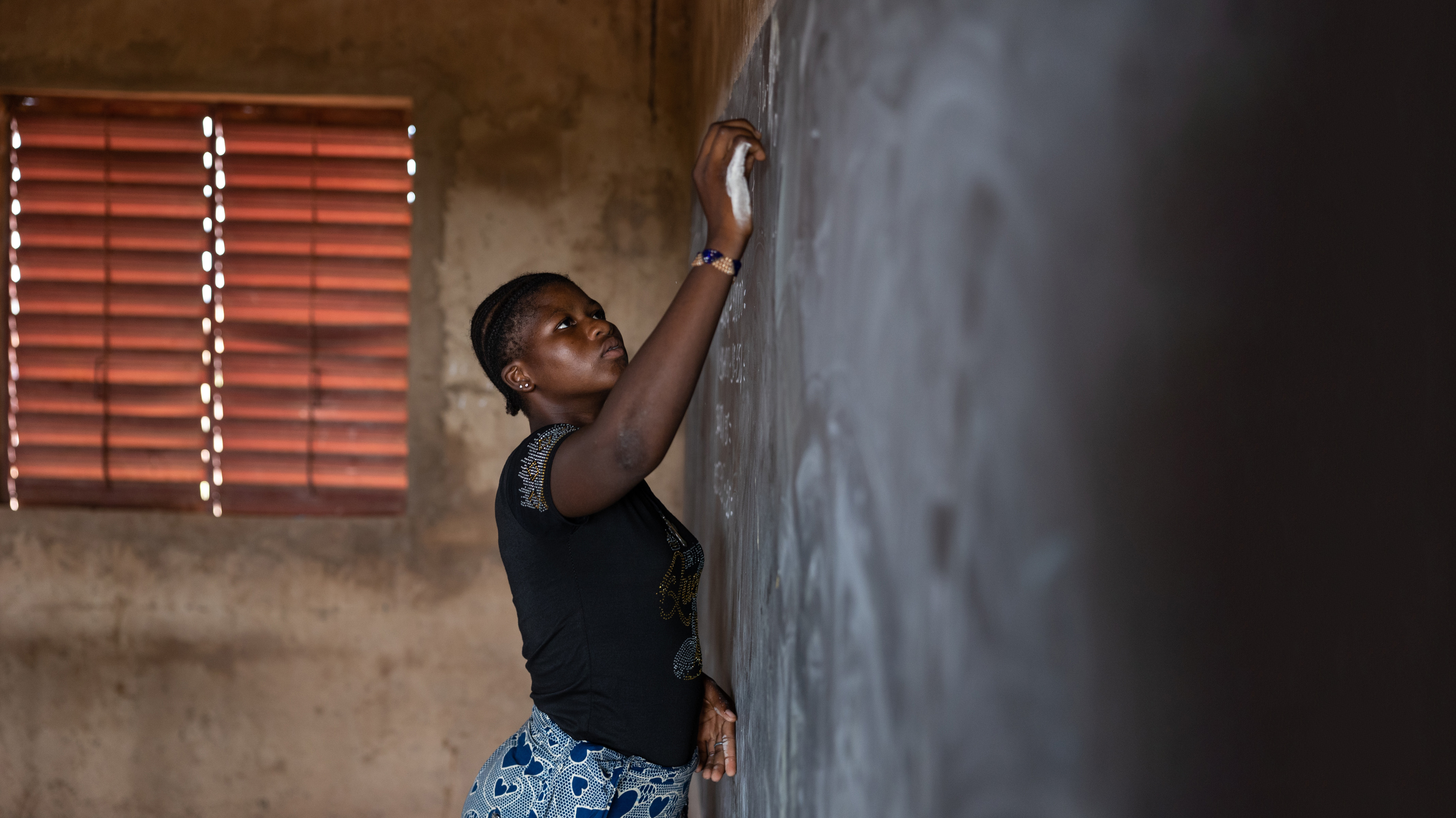 Află mai multe 
 
Intră pe website-ul DG ECHO: 
https://civil-protection-humanitarian-aid.ec.europa.eu/   
 
Urmărește DG ECHO pe :  
 
Facebook @ec.humanitarian.aid   
Twitter @eu_echo   
Instagram: @eu_echo  
#EducationNoMatterWhat